Ansis Bogustovs CV
Šobrīd darbojos: TV24 : Globuss/ TOP5
LVradio «21.gs latvietis»
Pasniedzējs augstskola «Turība»
SIA LV.EU pasākumu moderators/producents
Audiovizuālie darbi/ apmācības 

Stradājis: LTV «Viss Notiek», «Eirobusiņš» 2004- 2012
LTV ziņu dienestā 2000- 2005 Brisele, 1997-2000 Riga/Baltija 1996-1997 Maskava
1994-1996 Rita Ziņas
Kā padarīt ziņu cilvēcīgu un interesantu!?
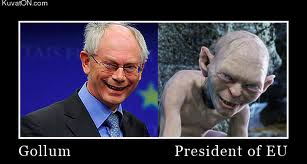 Kādu dienu, Piektdienas vakarā savā e-pastā saņemu...
Labdien!
 
Nosūtu preses relīzi publicēšanai www.esmaja.lv 
 
 
Ar cieņu,
Andrejs Morohins,
SIA "DĪLERS"
izpilddirektors
tel.: +371 67 545 007
fakss: +371 67 816 083
GSM: +371 27071080
e-mail: andrey@dilers.lv
web: http://www.dilers.lv
“Neinteresātākā” prese relīze šogad!
SIA “Dīlers” izveidos sadzīves bīstamo atkritumu savākšanas punktu
SIA "Dīlers" 2010. gada 29. decembrī noslēdza līgumu ar sadarbības iestādi V/A "Centrālā finanšu un līgumu aģentūra" par projekta „Sadzīves bīstamo atkritumu savākšanas punkta izveide Salaspils novadā” īstenošanu. 
Projekts sniegs iedzīvotājiem papildus iespējas nodot sadzīves bīstamos atkritumus dzīvesvietās un sadzīves bīstamo atkritumu savākšanas punktā. Projekts paredz ieguldījumus infrastruktūrā un aprīkojuma iegādi sadzīves bīstamo atkritumu savākšanas punkta ierīkošanai Aconē, Salaspils novadā. Jaunais Salaspils novada iedzīvotājiem paredzētais atkritumu savākšanas punkts ļaus mazināt poligonos apglabājamo atkritumu daudzumu. No poligonos apglabājamo atkritumu plūsmas tiks atdalīti atsevišķi izplatītāko sadzīves bīstamo atkritumu veidi, t.sk. baterijas, akumulatori, elektriskās un elektroniskās iekārtas, spuldzes u.tml. Savāktie atkritumi tiks nodoti pārstrādei Latvijas un ārvalstu uzņēmumiem. 
Projekts tiek realizēts darbības programmas "Infrastruktūra un pakalpojumi" papildinājuma 3.5.1.2.3.apakšaktivitātes "Dalītas atkritumu apsaimniekošanas sistēmas attīstība" ietvaros. Aktivitātes tiks pabeigtas 2011. gada laikā. Kopējās izmaksas sastāda 265 346,64 LVL. Projekts līdzfinansēts no Eiropas Savienības Kohēzijas fonda.
Es viņiem rakstīju...
Andrej, paldies par Juusu ne paaraak profesionaali noformeeto preses reliizi:) ( piedodiet par tieshumu)Mees vareetu publiceet sho zinju Esmaja.lv Regionu sadaljaa, ja vien taa buut rakstiita nevis no uznjeemuma bet gan Salaspils iedziivotaju viedoklja...proti vairaak akcenteejot faktu ka BEIDZOT!!! Salaspils iedziivotaaji arii skiros atkritumus.... un tad 3-4 rindkopaa varam piemineet arii Juusu uznjeemumu....citaadi man radaas iespaids,ka Juus veelaties tikai ievilkt savas publicitaates keksiiti, kam muusu maajas lapa NAV predzeeta....veelreiz piedodiet par tieshumu, bet tas nav domaats ljauni.....Un protams, ka Juusu zinju es njemshu arii padomaa kaa iespeejamo filmeeshanas objektu naakotnee LTV raidiijumam "eirobusinsh"
Viņi man atbidēja
Labdien, Ansis!
 
Paldies par komentāru, bet protams es neesmu profesionāls PR vai publicistikas jomā :)
Kas tas  Dilers ir?!
Viens no vissvarīgākajiem pašreizējiem uzņēmuma „Dīlers” uzdevumiem ir ieaudzināt un izkopt bīstamo sadzīves atkritumu utilizācijas kultūru Latvijā. 
Tādēļ uzņēmums nepārtraukti popularizē pareizu attieksmi pret nolietotās sadzīves tehnikas un iepakojuma utilizācijas procesu, īstenojot reklāmas akcijas, kā arī plaši aplūkojot šo problēmu plašsaziņas līdzekļos. 
Atšķirībā no citiem uzņēmumiem mēs ne tikai neņemam maksu par veco ledusskapju un televizoru utilizāciju, bet pat bez maksas savācam visu veidu elektrotehniku ar savu transportu (Rīgā un Rīgas rajonā),  kā arī piemaksājam par nodoto aprīkojumu (piemēram, par akumulatoriem, datoriem, elektrodzinējiem u.tml.).
Uzņēmuma „Dīlers” stratēģija – ieņemt vadošo vietu krāsaino metālu pārstrādes tirgū.
Kā izrādās...
SIA “Dīlers” ievieš ekoefektīvu metāllūžņu pārstrādes un atkritumu reciklēšanas sistēmu .Kopējās projekta izmaksas sastādīja 566 342 LVL
mērķis  -ieviest uzlabotus tehnoloģiskos risinājumus alumīnija metāllūžņu kausēšanai un kausēšanas atkritumu atkārtotai pārstrādei. 
Projekta partneris - Rīgas Tehniskās universitātes Būvniecības fakultāte – izstrādāja uzņēmumam piemērotas tehnoloģiskās vadlīnijas. 
Rezultātā tika uzstādīts alumīnija metāllūžņu pārstrādes tehnoloģisko iekārtu komplekss ar samazinātu kaitējumu apkārtējai videi, samazinātu energoresursu patēriņu un paaugstinātu ražību.
Efekts no jaunām iekārtām un ir radītas (10) jaunas darba vietas. SIA „Dīlers” galvenā produkcija ir alumīnija lietņi, kas gandrīz pilnā apjomā tiek eksportēti uz Vāciju, kur ir gan Latvijā saražoto alumīnija lietņu industriālie izmantotāji - Siemens, BMW - gan arī vairumtirgotāji. Produkcija tiek realizēta arī Lielbritānijā un Austrijā. 
Apgrozījums 2009. gadā sasniedza 10,36 miljonus latu un ražošanas apjomi - 6 tūkstošus tonnu. Uzņēmuma mērķis ir tuvāko piecu gadu laikā ražošanas apjomus palielināt līdz 20 tūkstošiem tonnu gadā.
metāllūžņi kas PVN atstāj Latvijā
Ko es rakstītu par... “Projektu  3.5.1.2.3.apakšaktivitātes "Dalītas atkritumu apsaimniekošanas sistēmas attīstība" ?
Ja patērētājs sāk šķirot un nodot, TV, baterijas, mixerus uc. sadzīves preces sia Dilers, tad visa nauda paliek LV uzņēmumā
Tas dos jaunas darba vietas, PVN paliek Latvijā.
Izejmateriāli citādi aizceļo uz Ķīnu, Indiju utt
Kur nodot? ( cik maksā par kg)
Bezmaksas telefons, savācējiem mājās
Ko rakstīja sia Dilers!?
SIA "Dīlers" 2010. gada 29. decembrī noslēdza līgumu ar sadarbības iestādi V/A "Centrālā finanšu un līgumu aģentūra" par projekta „Sadzīves bīstamo atkritumu savākšanas punkta izveide Salaspils novadā” īstenošanu. 
Bla, bla, bla.....
Ko Jūs rakstītu!?
News OR PRESS RELEASE
Jautājumi
Kas žurnālistu uzrunā vairāk- vairākas secīgas relīzes ar īsu paziņojumu vai arī viena, taču izvērsta?

Kādā veidā iesniedz preses relīzi?

Kā panākt lai preses relīzi nopublicē pēc iespējas vairāk masu mediju?

Vai tiešām vienmēr žurnālisti firmu preses relizes novirza uz reklāmas nodaļu?

Kā komunicēt ar žurnālistu?
Kā komunicēt un ar ko, lai maksas žurnālā varētu uzrakstīt publikāciju par brīvu?

Virsrakstam jābūt pozitīvam vai negatīvam, neskatoties uz situāciju?
Jautajumi
Cik reāli ir, ka maza, šauras nišas uzņēmuma ziņa, kas uzņēmuma prāt ir nozīmīga, nonāk ziņu slejās? Par ko tai būtu jābūt, lai piesaistītu mediju uzmanību?

Kas jāiekļauj e-pasta "subject" nosaukumā, lai ziņa būtu atraktīva un vielaikus arī par tēmu?

Kādam būtu jābūt nosaukumam, lai žurnālists gribētu turpināt lasīt relīzi?

Kādas alternatīvas šobrīd ir spēcīgākas par preses relīzi?

Kā ar preses relīzi, kas būtu interesanta biznesa sektoram, "izsisties"cauri žurnālistu filtram, kas publicē vienveidīgas ziņas, un neredz to, kas viņu lasītājiem tiešām būtu aktuāli?

Kā pareizi sagatvot relīzi, lai tā būtu vizuāli un saturiski pievilcīga medijiem?
Kādi ir žurnālistu KPI t.i. galvenie darbības kritēriji viņu darba novērtējumā?

Žurnālista godīga attieksme pret informācijas saņēmējiem, ir godīga vai savtīga...?

Kā iekārdnāt žurnālistu piezvanīt relīzes sūtītājam, lai uzzinātu vairāk?

Par preses relīžu izsūtīšanu - kā labāk nosaukt epasta subject? Sūtīt labāk listei vai individuāli?
Jautājumi
Kādi ir žurnālistu KPI t.i. galvenie darbības kritēriji viņu darba novērtējumā?

Žurnālista godīga attieksme pret informācijas saņēmējiem, ir godīga vai savtīga...?

Kā iekārdnāt žurnālistu piezvanīt relīzes sūtītājam, lai uzzinātu vairāk?

Par preses relīžu izsūtīšanu - kā labāk nosaukt epasta subject? Sūtīt labāk listei vai individuāli?
Jautājumi
Vai ziņa sociālajos tīklos nav efektīvāks veids, kā sniegt informāciju, ja salīdzinam ar garu preses relīzi?

Vai preses relīzes vēl ir aktuālas?

Kas ir „tukša” preses relīze, jeb kā „ieinteresēt” žurnālistu

Kāpēc mediju pārstāvjus arvien vairk interesē tieši ''dzeltenās'' ziņas?

Kad un kā žurnālisti izmanto informācijas aģentūru, piem., LETA sagatavoto informāciju?

Kā veidot pareizas attiecības ar žurnālistu?

Latvijas mediju tirgus apskats, tendences. Kas ir Tehnoloģiju tēmas dienaskārtībā?

Vai žurnālists spēj ietekmēt medija saturu vai tomēr 90% nosaka redaktori?